TSVV3 – Regular advancement meeting22/09/2021 – Task 1Project news
P. Tamain
Format of regular meetings
Meeting held every other week on Wednesdays @ 2pm, but exceptions possible

Meeting info (agenda, link…) can be found on official agenda of project on indico: https://indico.euro-fusion.org/category/276/manage/ (link also available on Wikipage of project)

3 parts:
Project news (P. Tamain)
Round-table review of on-going work, progress and difficulties (all): trial today, if too long, might move to format with flash report from each task RO
Task topical presentations

Please upload presentations there or send them to me
Patrick Tamain | TSVV3 regular advancement meeting –Task 1 | 22/09/2021 | Page 2
Code progress monitoring
Strong push from Scientific Board towards professionalization of codes development / management
Aims at EUROfusion Standard Software (?)

System of traffic lights to monitor code status / progress on chosen criteria






Please fill for your code by Friday and send back to me
Comment’s on relevance of criteria are also welcome to fuel discussion
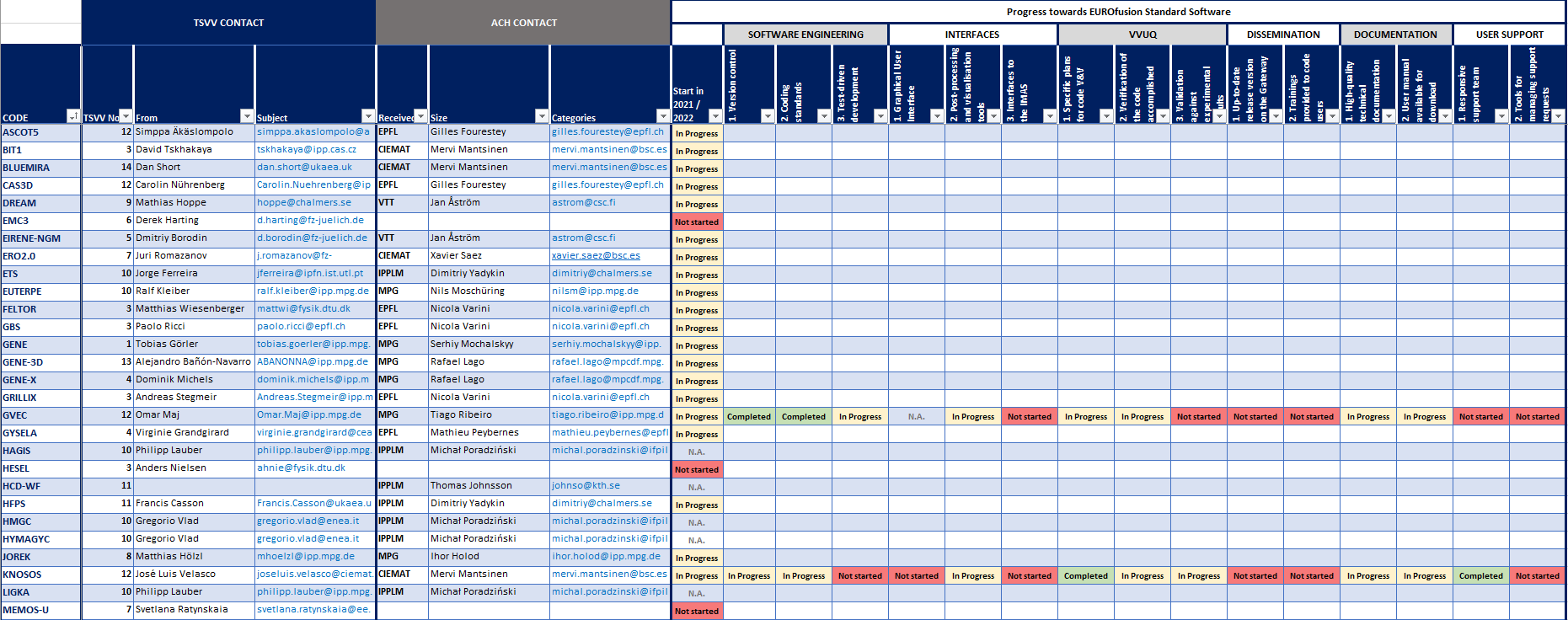 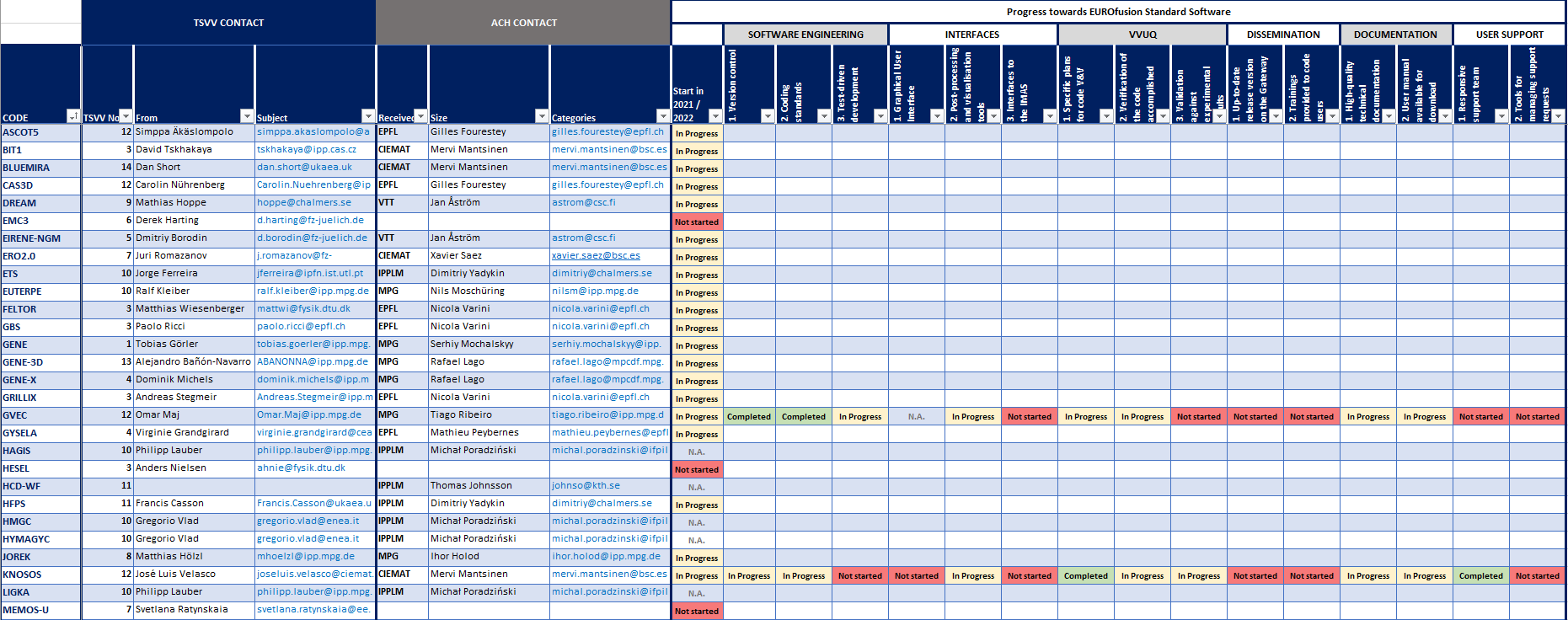 Patrick Tamain | TSVV3 regular advancement meeting –Task 1 | 22/09/2021 | Page 3
Gitlab available on Gateway!
Apparently (very fresh news!), Gitlab available on Gateway
= one of points monitored by traffic lights system

First step: ask for account on Gateway => https://wiki.eufus.eu/doku.php

Will enquire more detailed procedure and circulate it
Patrick Tamain | TSVV3 regular advancement meeting –Task 1 | 22/09/2021 | Page 4
Reporting for HPC and SB
Received request for reporting of HPC time usage on Marconi in cycle 4 (projects FUA34_EBC and FUAC4_EBC) – e-mail sent today
Please provide me with feedback by Wednesday 29th

Next SB board meeting is scheduled for next Wednesday
Late to ask for systematic reporting, but please provide me with key highlights of your recent activity in the form of a single slide / figure
	+ Update on status of path to deliverables: all good, difficulties, foreseeable 	delays…
before Monday 27th
Patrick Tamain | TSVV3 regular advancement meeting –Task 1 | 22/09/2021 | Page 5
Latest publications
Patrick Tamain | TSVV3 regular advancement meeting –Task 1 | 22/09/2021 | Page 6
Reminder on publication rules
Pinboard validation:
TSVV/ACH-internal papers can be endorsed by the respective PI alone 
Papers with WP involvement should have the respective PL as secondary endorser 
TSVV papers are to be brought to the attention of the respective Thrust Facilitator

Acknowledgements:
Use standard EUROfusion acknowledgment sentence: “This work has been carried out within the framework of the EUROfusion Consortium and has received funding from the Euratom research and training programme 2014-2018 and 2019-2020 under grant agreement No 633053. The views and opinions expressed herein do not necessarily reflect those of the European Commission.”
HPC acknowledgment if related anyhow: “This work was granted access to the HPC resources of the EUROfusion High Performance Computer (Marconi-Fusion) under the project TSVV3.”
Patrick Tamain | TSVV3 regular advancement meeting –Task 1 | 22/09/2021 | Page 7
Upcoming deliverables
Patrick Tamain | TSVV3 regular advancement meeting –Task 1 | 22/09/2021 | Page 8
Today’s meeting agenda
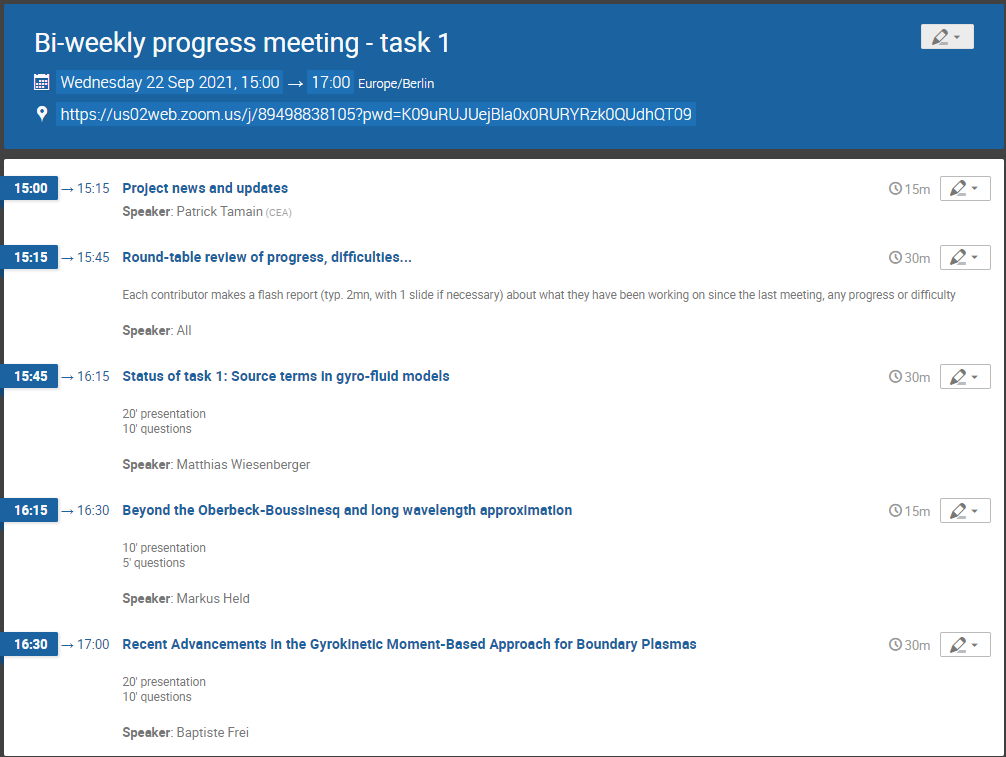 Swap?
Patrick Tamain | TSVV3 regular advancement meeting –Task 1 | 22/09/2021 | Page 9